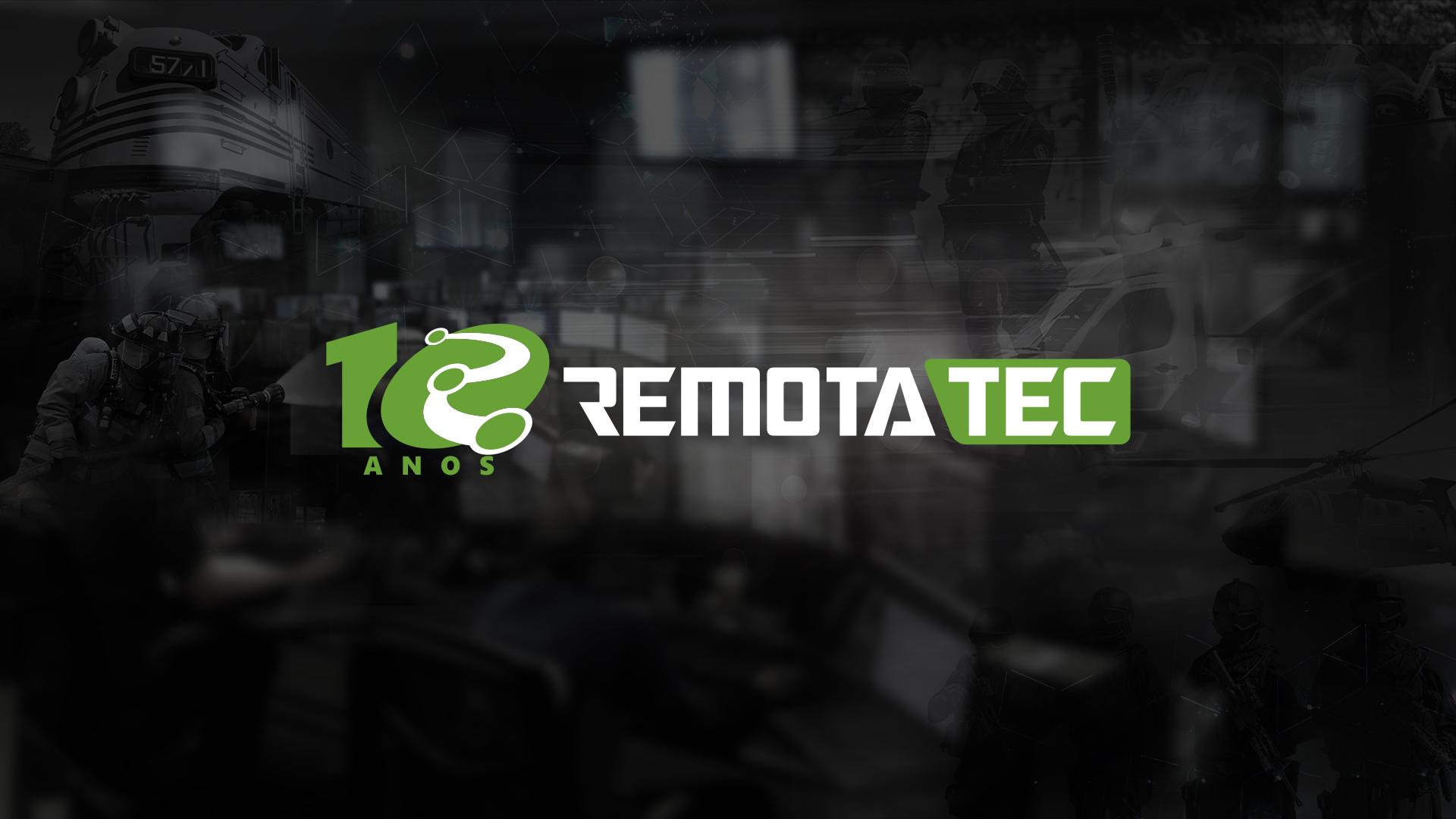 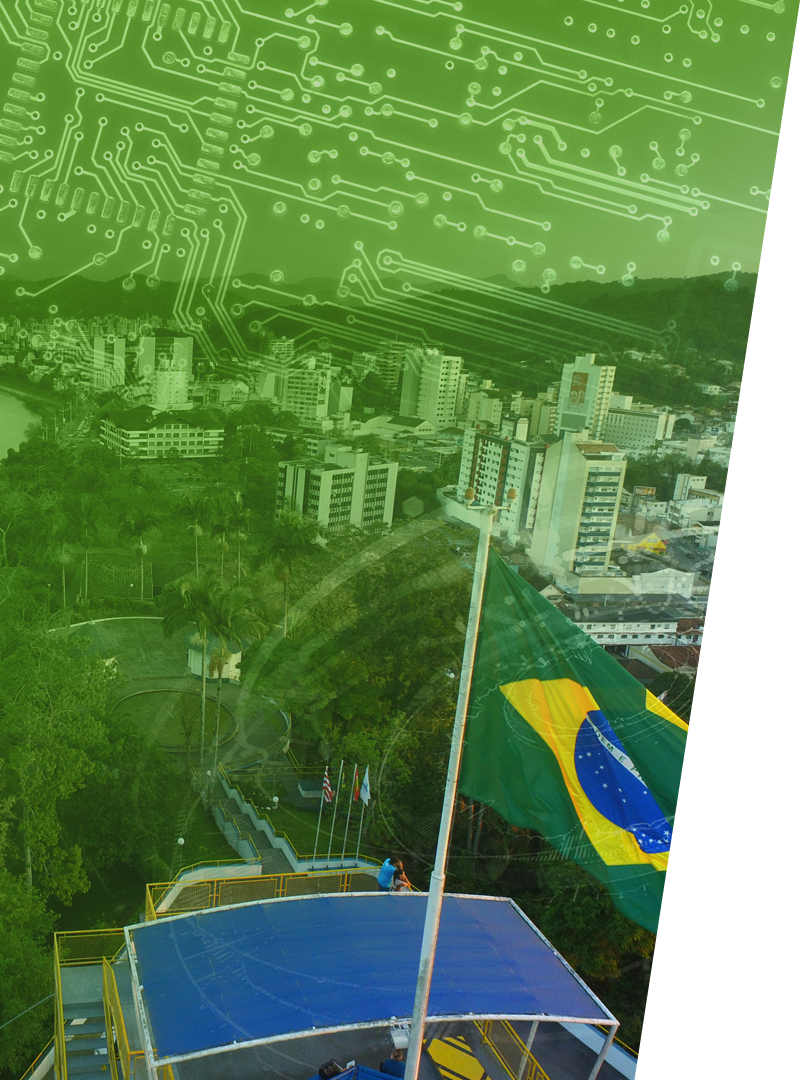 Assuntos Webinar

Console em software

Funcionalidades novas 

Nova aplicação Gateway

Aplicativo PTT em cloud

LGPD
TECNOLOGIA EM
COMUNICAÇÃO
REMOTATEC
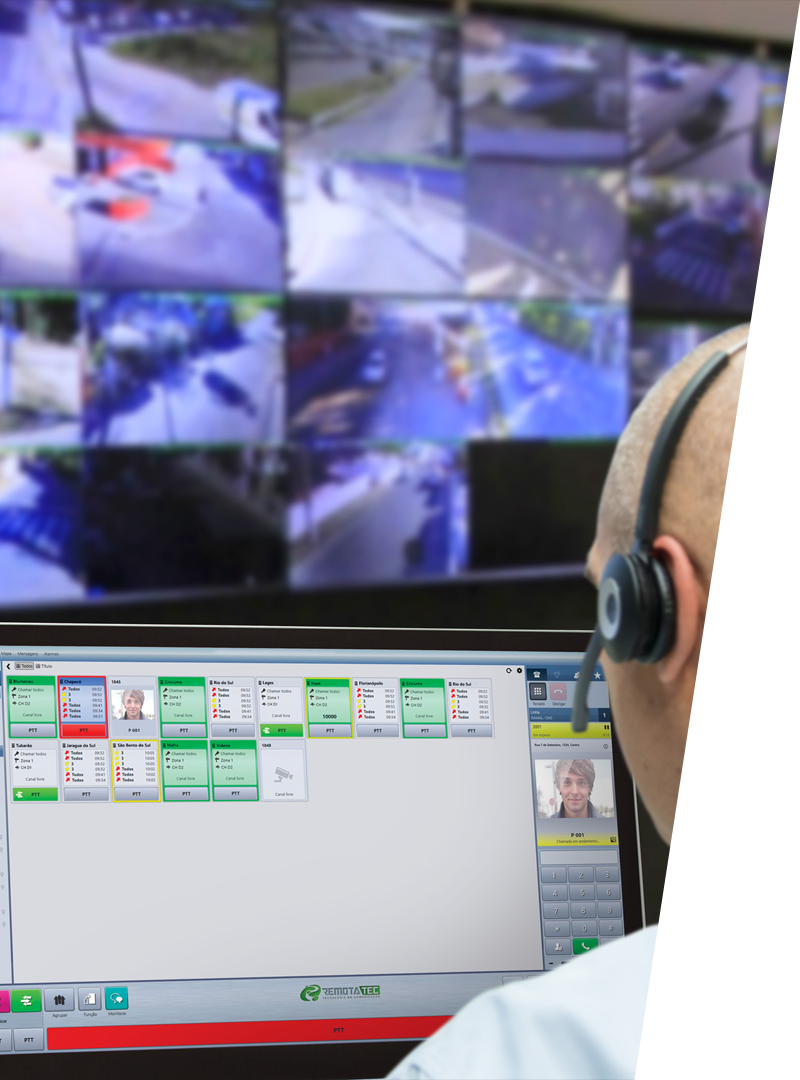 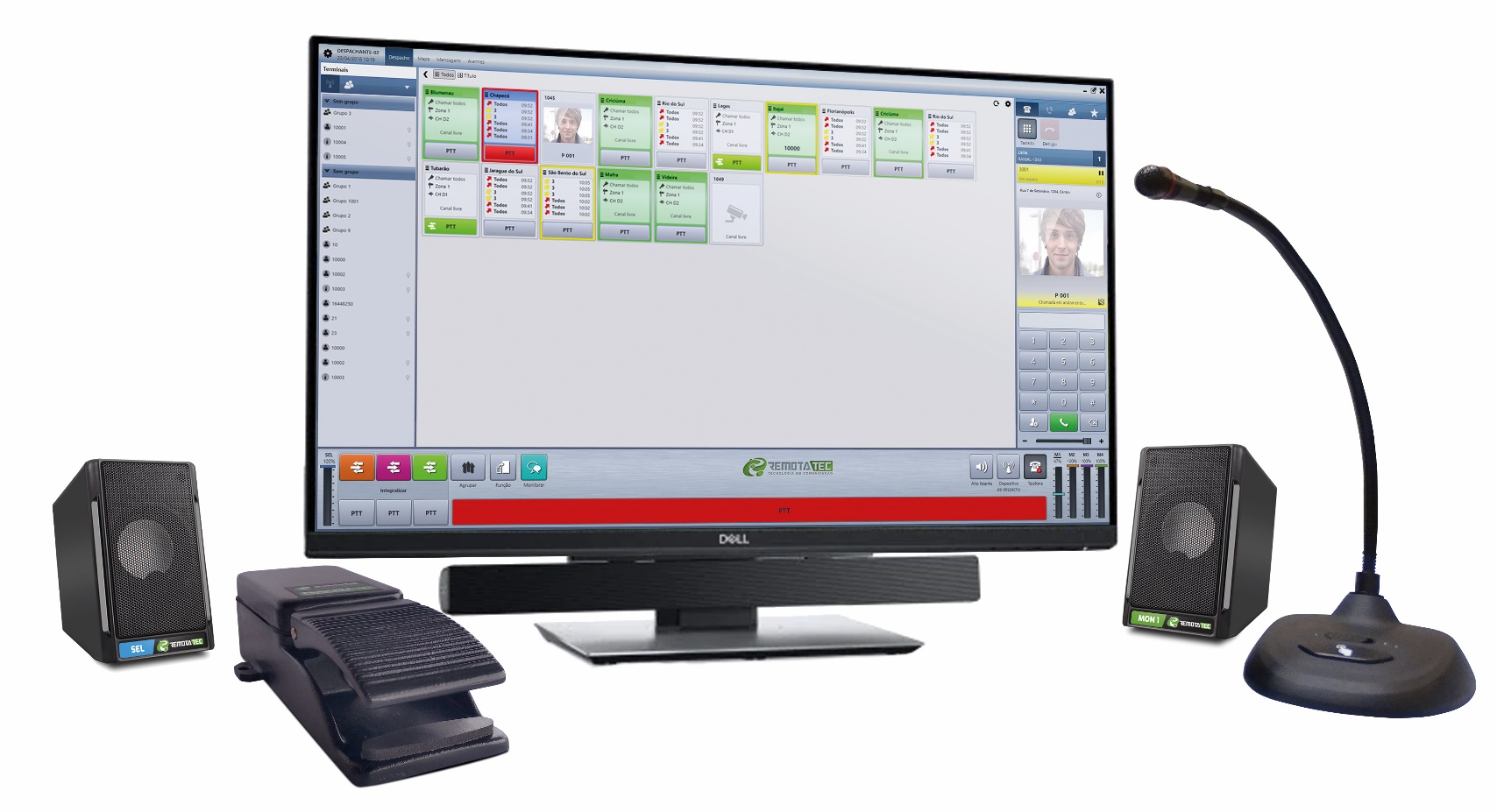 CONSOLE EM SOFTWARE
Modalidade de Venda em software
 
Acessórios em USB
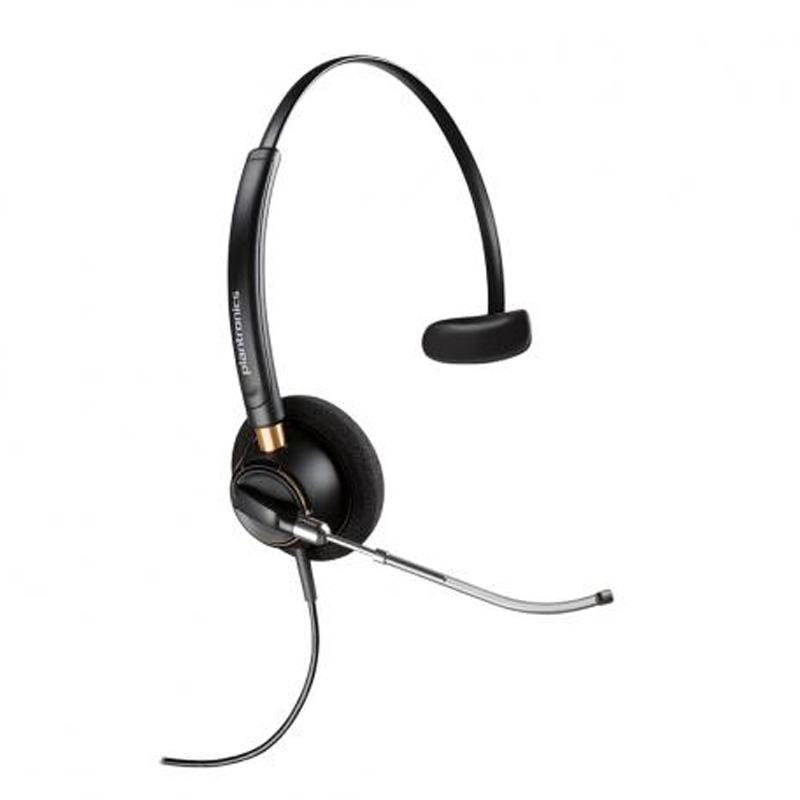 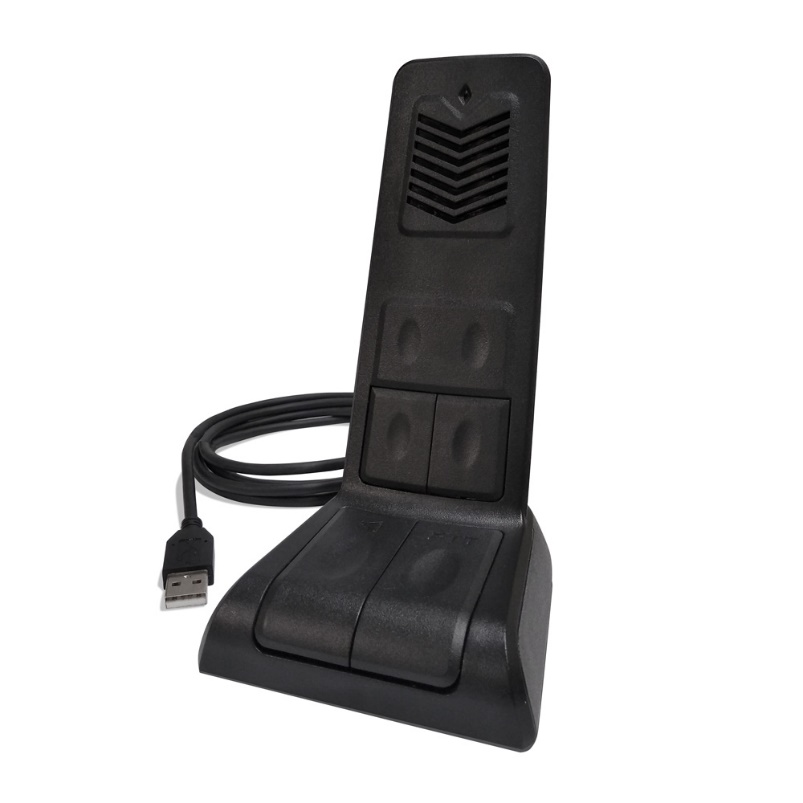 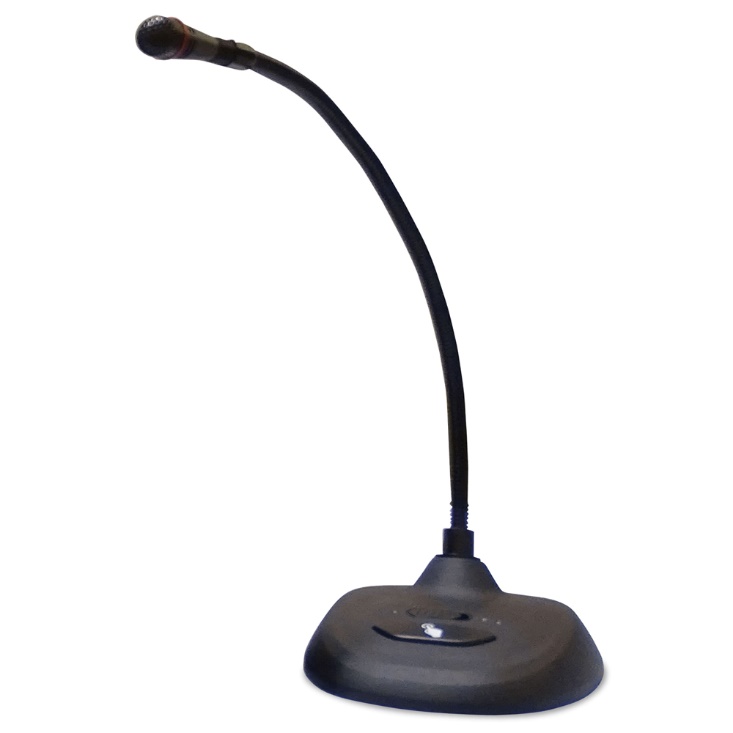 ACESSÓRIOS
Headset

Microfone Gooseneck

Microfone de mesa com alto-falante e PTT
Tubo de voz removível
Microfone flexível com guias de posicionamento visuais e táteis
Conexão QD (Quick disconnect) entre o headset e o amplificador.
Microfone de mesa USB haste flexível 
Fornecimento de energia: USB 5.0V
Conexão USB
Tecla de PTT e mute
Microfone de mesa USB com auto falante 
Caixa forte e robusta
Cabo PU reforçado com Kevlar™ para máxima durabilidade
Conexão USB
4 botões configuráveis de volume + e - , mute e PTT
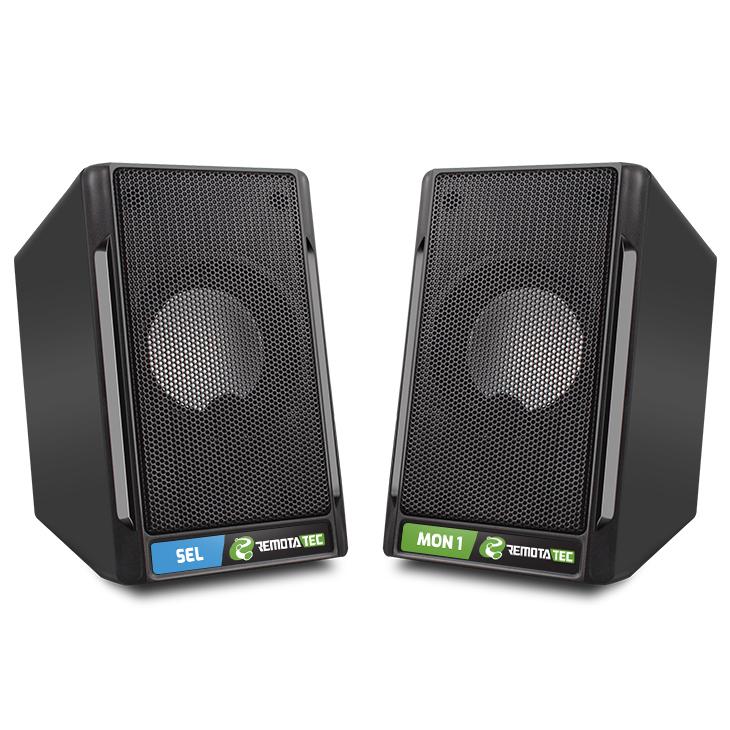 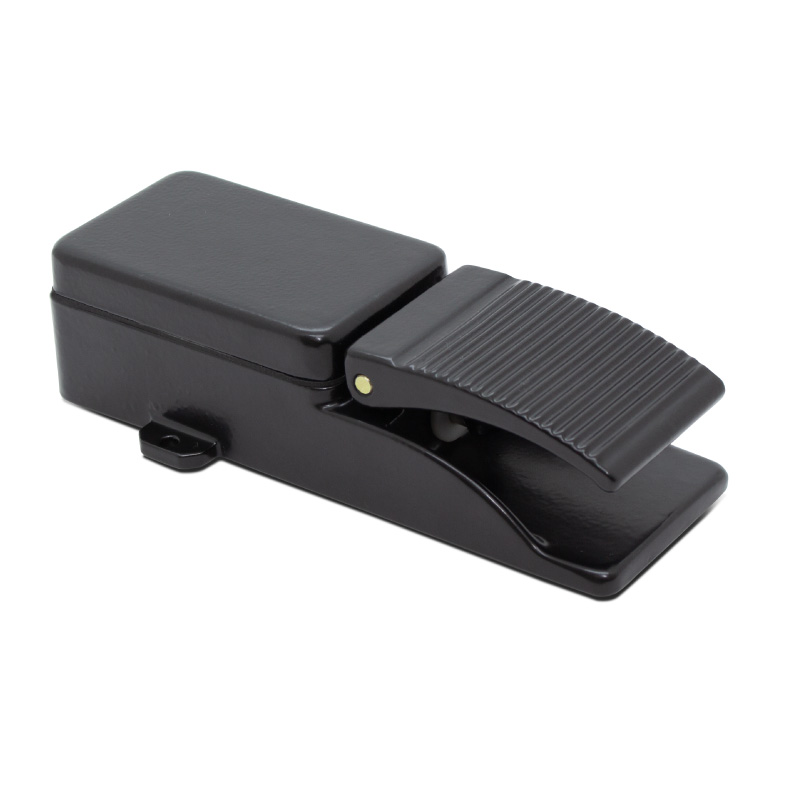 ACESSÓRIOS
Speaker

Pedal PTT
Auto-falantes (par) 
Plug and play 
Ajuste do volume da linha
2 diafragmas de graves
2 unidades
Conexão USB
Corpo fundido em Alumínio
Grau de proteção IP65
Pedal robusto com alça para fixação
Conexão USB
SERVIDORES
SMALL BUSINESS

LOW END

MID TIER 

HIG TIER
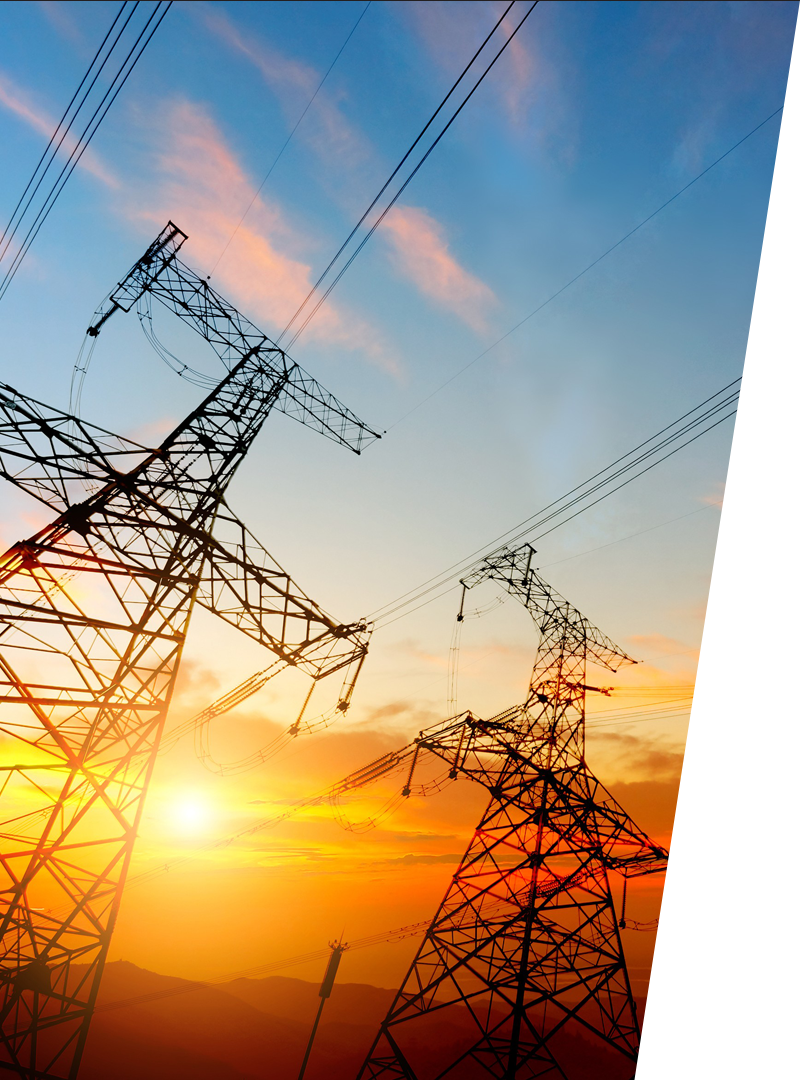 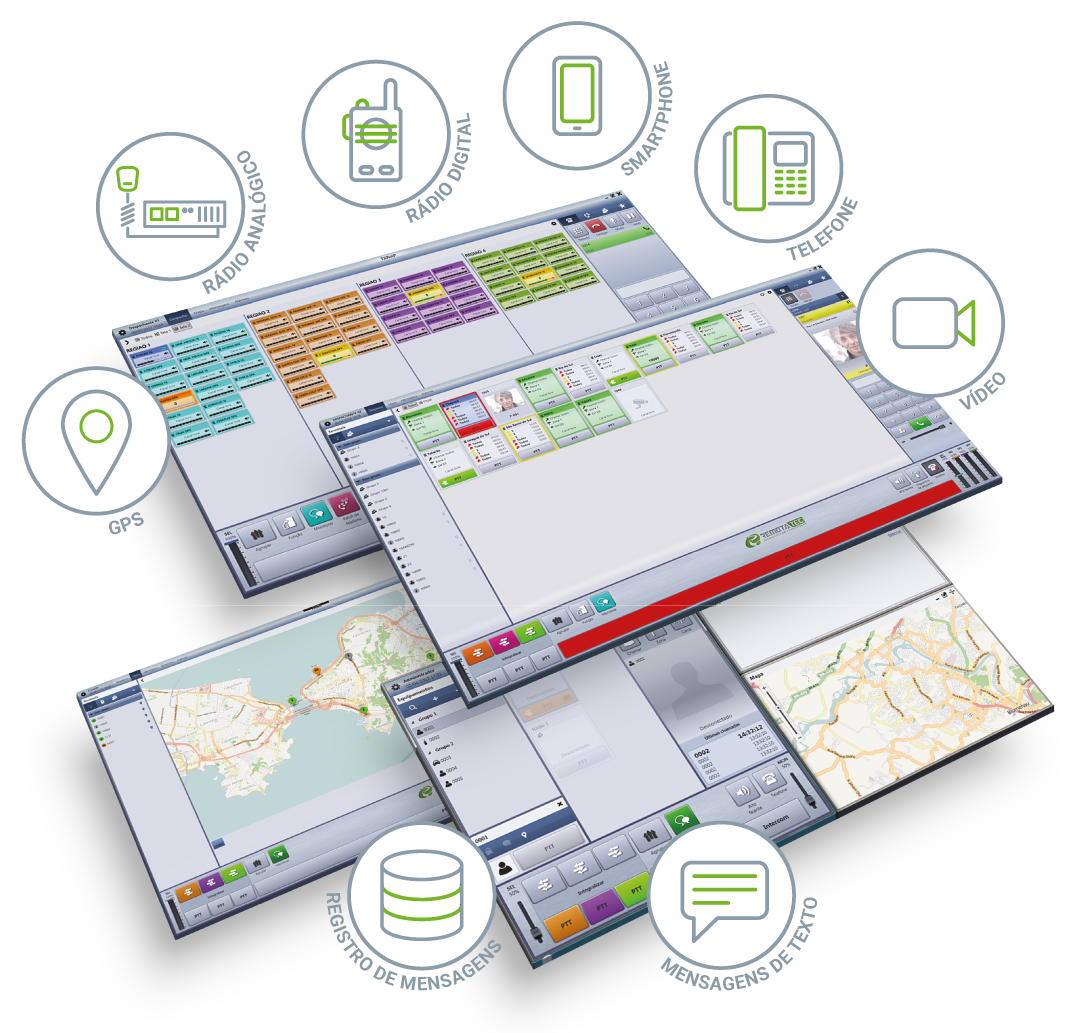 NOVAS 
FUNCIONALIDADES
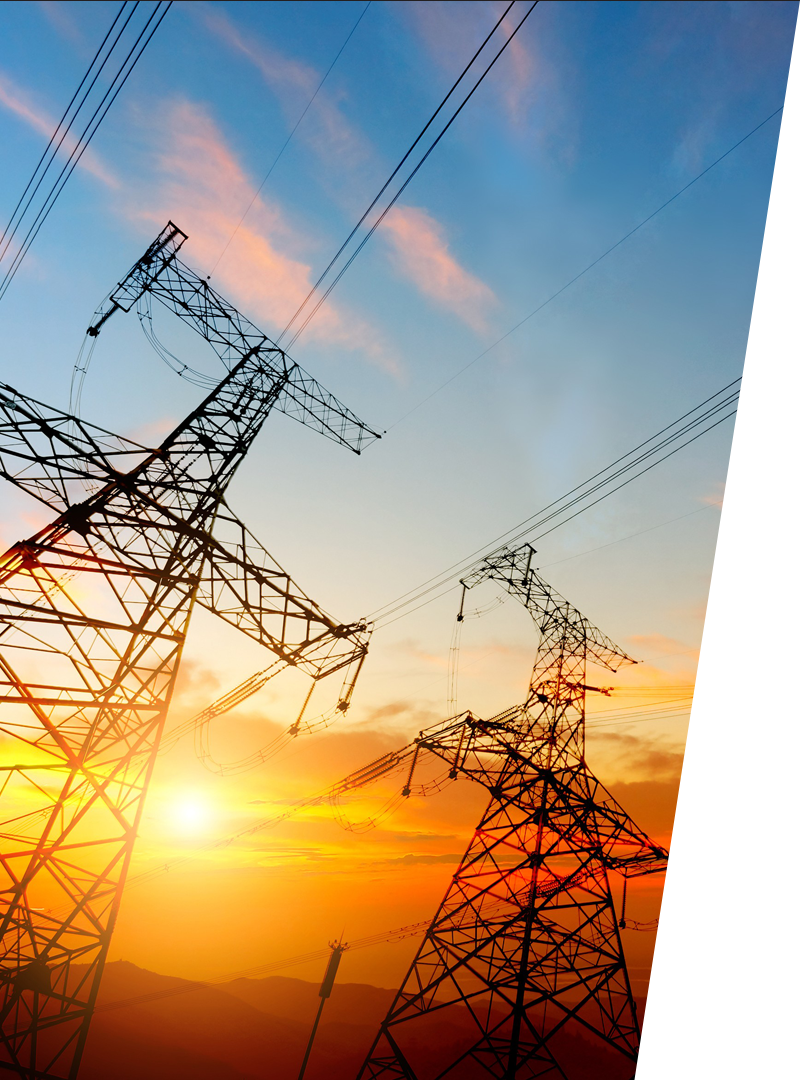 Supervisão de ramais telefônicos com centrais Alcatel e Avaya

Gravação e reprodução de sons

Abrir browser dentro da aplicação da Console

Conexão com a Repetidora Hytera DMR
NOVAS 
FUNCIONALIDADES
PABX ALCATEL/AVAYA
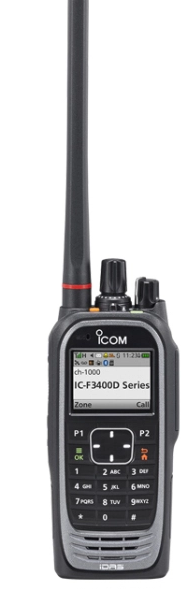 ARQUITETURA
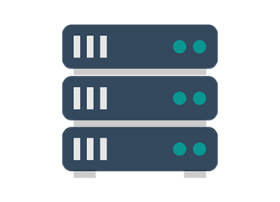 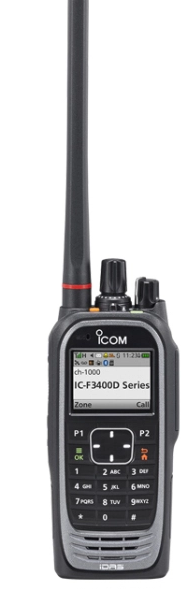 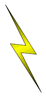 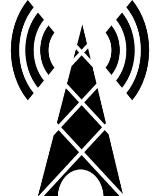 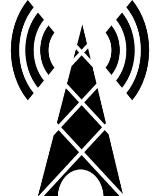 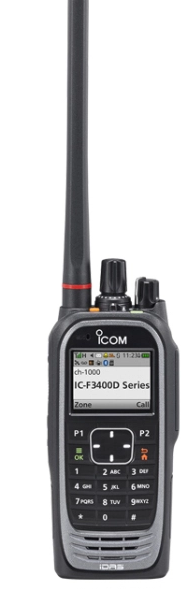 Rádios: 
Acesso IP a repetidora convencional multi site

P25 DFSI

NXDN IDAS 

DMR HYTERA


Telefonia:
Acesso via CSTA

ALCATEL

AVAYA
ETHERNET
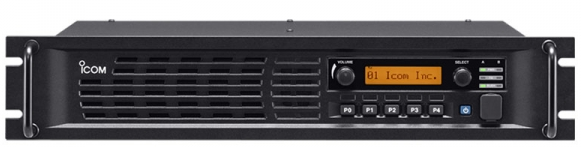 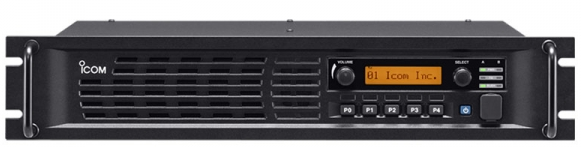 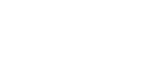 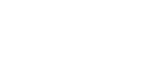 Repetidora
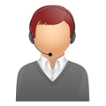 Repetidora
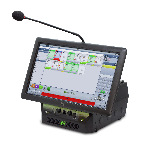 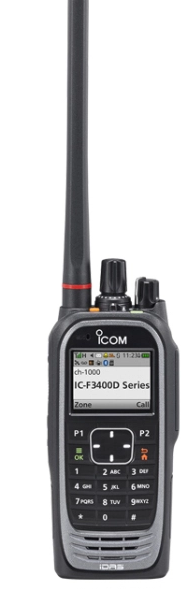 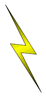 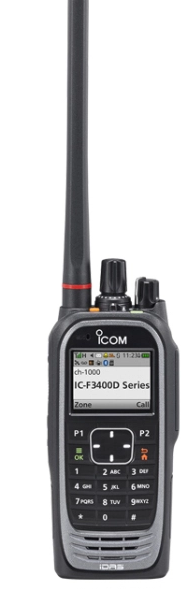 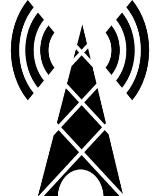 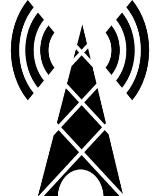 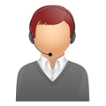 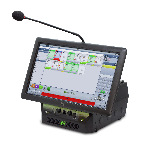 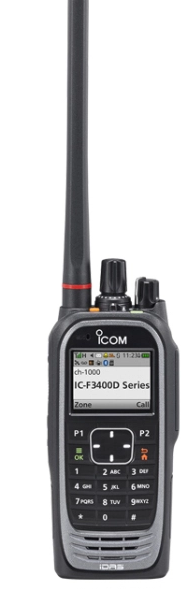 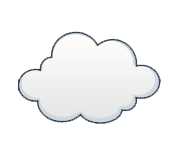 IP Network
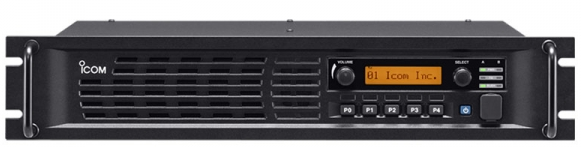 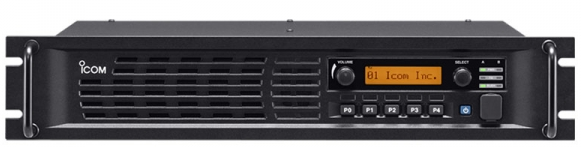 Repetidora
Repetidora
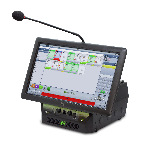 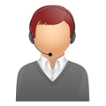 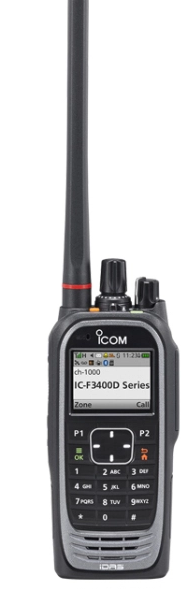 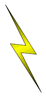 Console de Despacho
Rádio e telefone
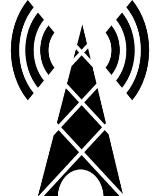 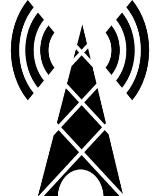 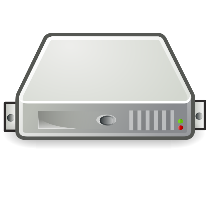 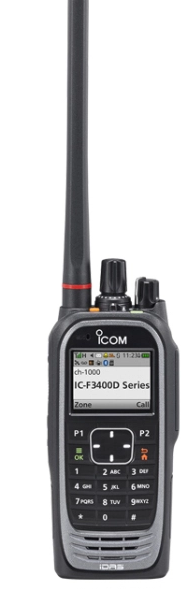 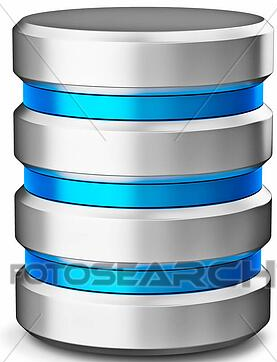 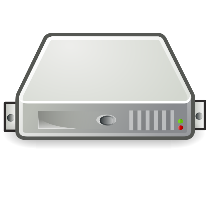 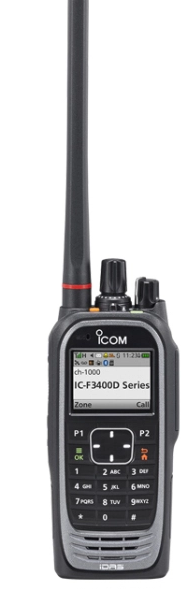 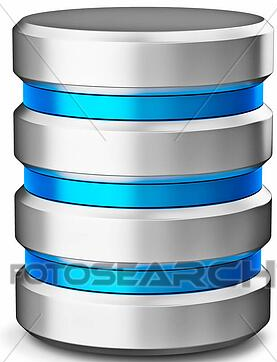 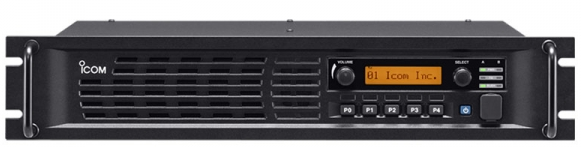 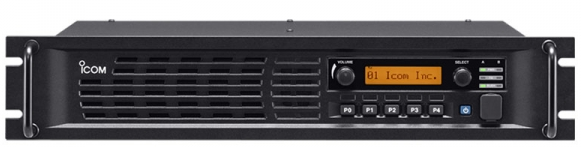 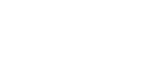 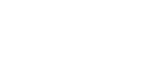 Repetidora
Servidores Console de Despacho e
Armazenamento das gravações
Repetidora
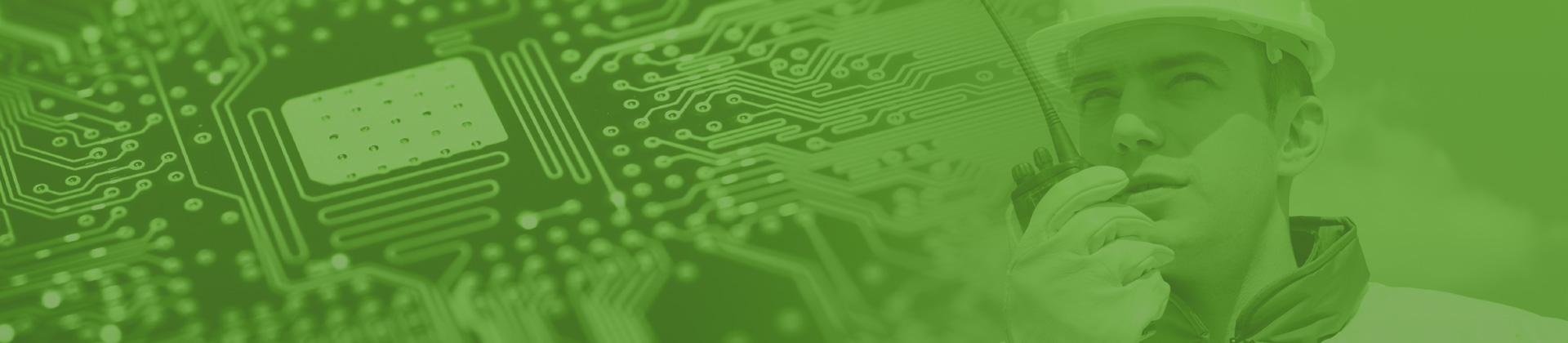 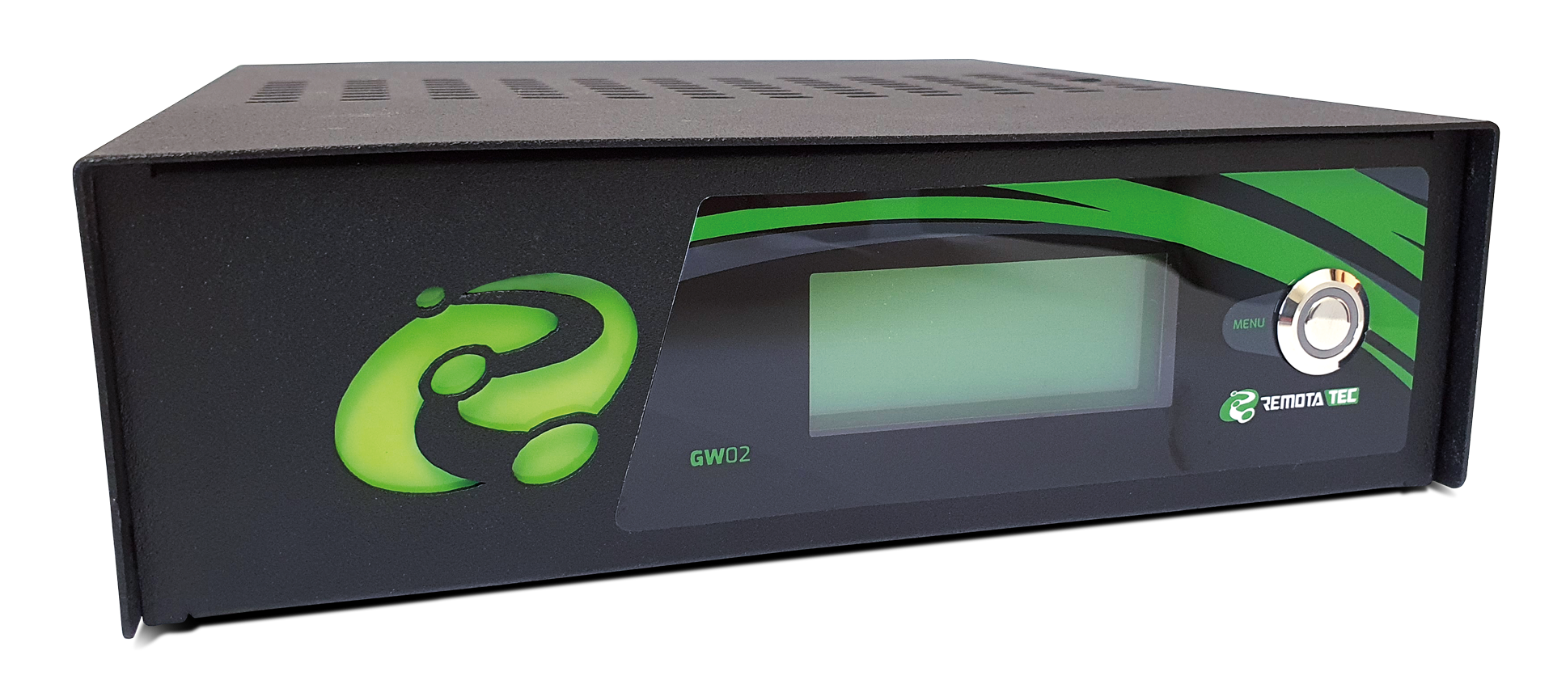 21 cm
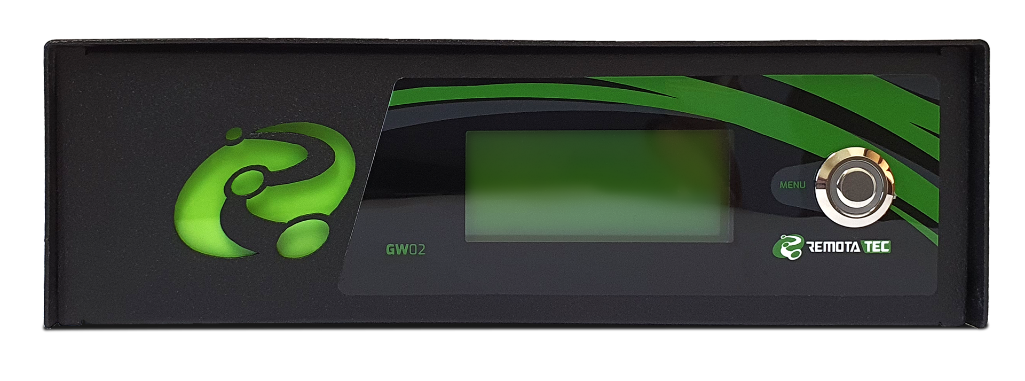 6,5 cm
Gateway GW02
Comunicação com agilidade e segurança
(Serial, USB, RS 232 em cada porta)
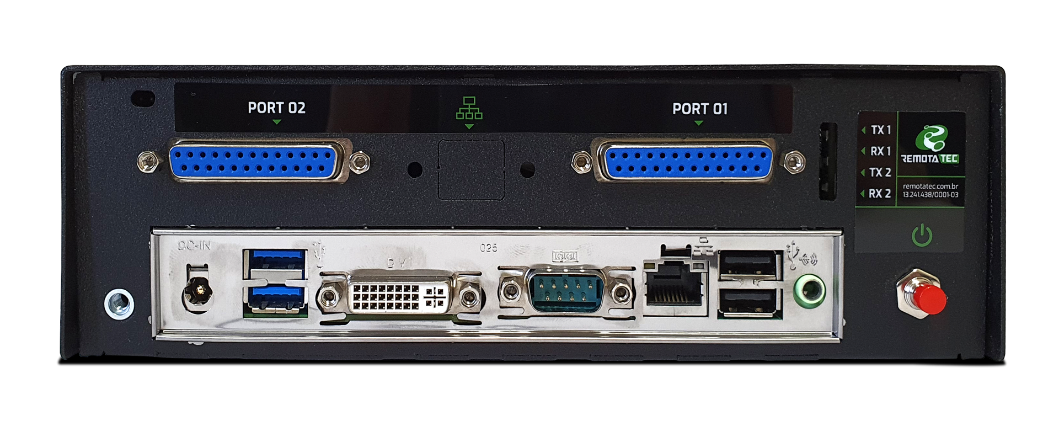 12 V
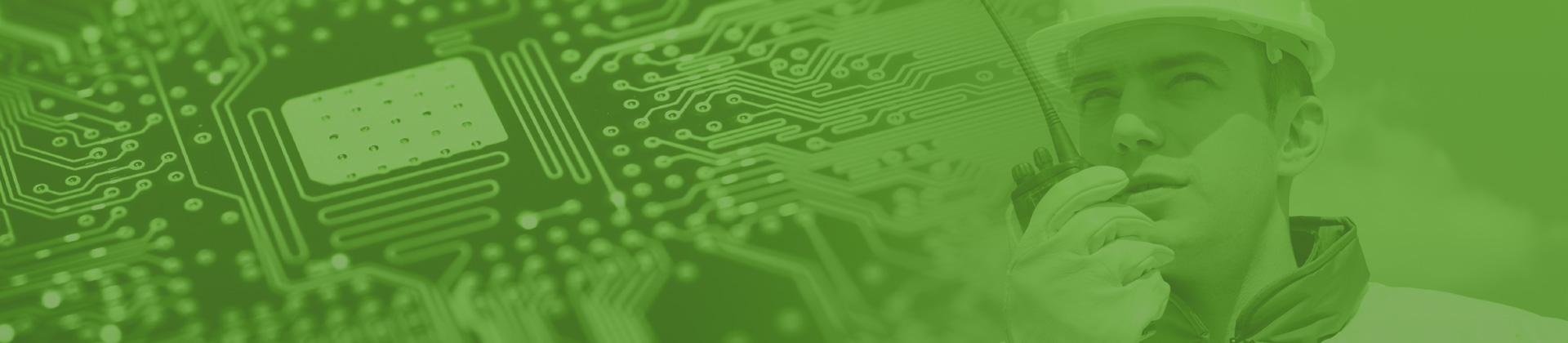 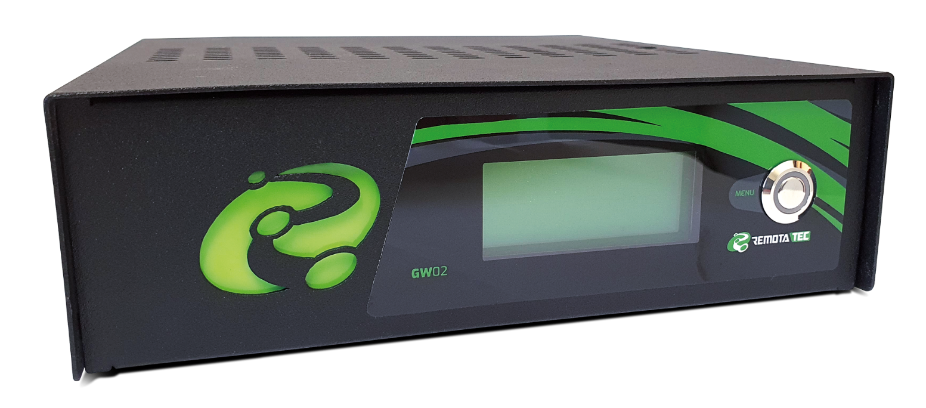 Gateway GW02
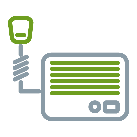 Modo Bridge 
Interligação de voz de rádios analógicos ou digitais independente do sistema de console;

É possível configurar cada porta independente;

Sistema de gerenciamento do Modo Bridge é independente; 

Compatível para rádios
Analógicos Motorola, Icom, Kenwood;
Digitais Mototrbo, Icom NXDN, Kenwood Nexedge, Hytera DMR, Tait P25, Motorola P25, Motorola Tetra;
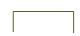 TXR71 AF
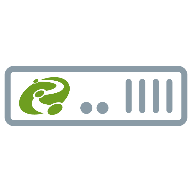 Gateway  TXRoIP
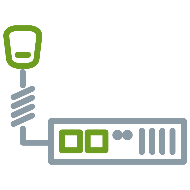 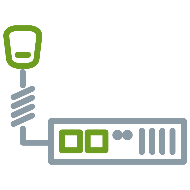 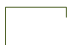 Cabo físico
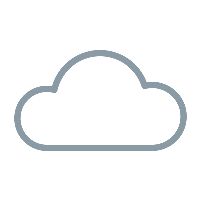 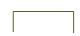 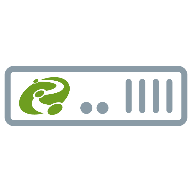 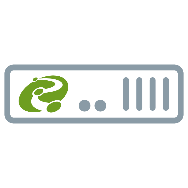 Rádio Móvel
IP 
Networking
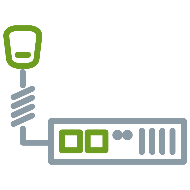 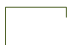 Rádio Móvel
Gateway 
TXRoIP
Gateway 
TXRoIP
Rádio Móvel
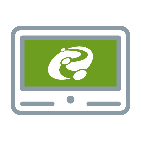 Gerenciamento 
Modo Bridge
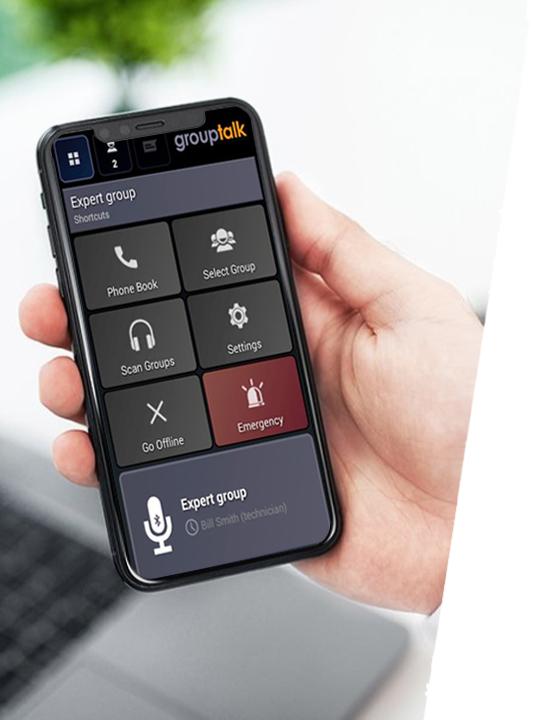 TXROIP MOBILE
PTT OVER CELLULAR
Comunicação de PTT utilizando aplicativo mobile com integração aos rádios analógicos ou digitais

Cloud Hosted ServiceSaaS - Software como serviço, sem necessidade de infraestrutura própria
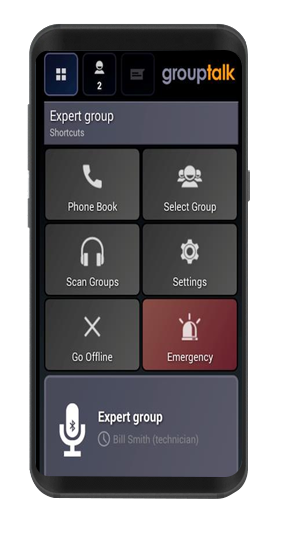 TXRoIP Mobile
Principais Funcionalidades
Chamadas individuais, em grupo e para todos

Status do usuário

Contatos de usuários e grupos 

Rastreamento GPS inteligente disponível na console

Integração com os rádios analógicos e digitais via console de despacho TXRoIP
 
Replay da última chamada
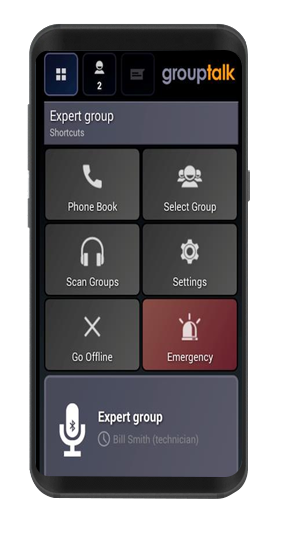 TXRoIP Mobile
Funcionalidades de Missão Crítica
Chamadas de emergência

Alertas de emergência

Criptografia AES-256
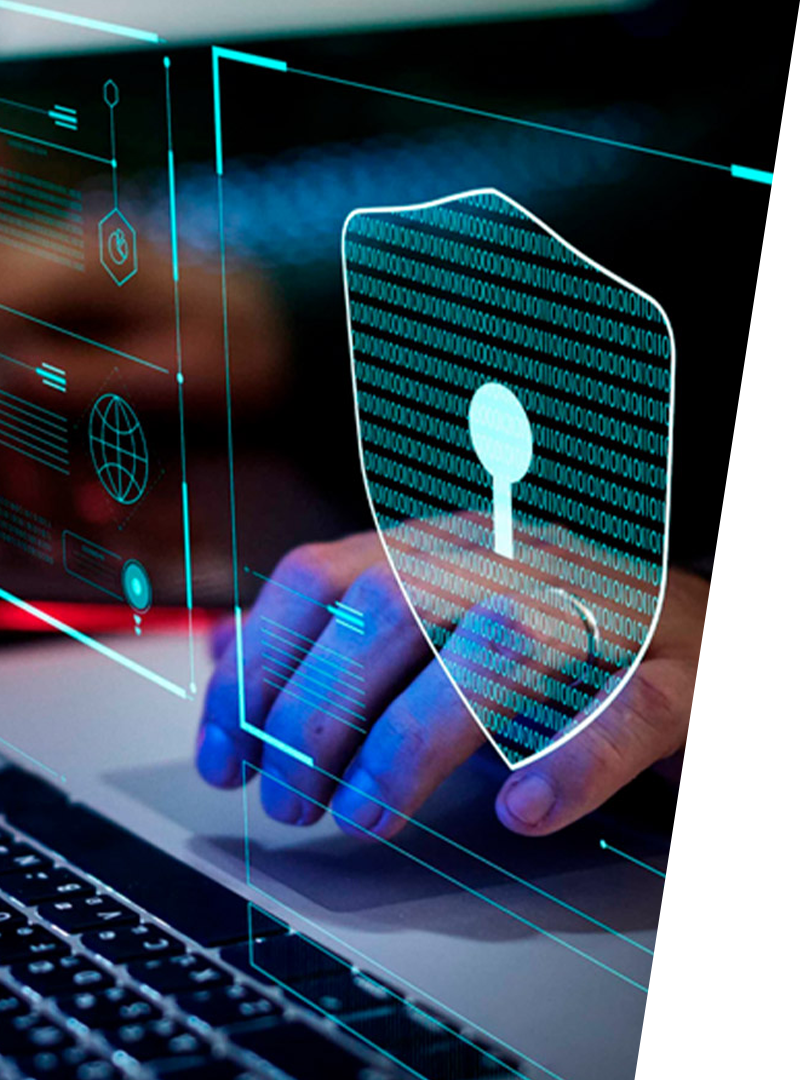 Lei Geral de Proteção de Dados
LGPD
Contextualização, conceitos básicos, visão geral LGPD e GDPR.

Visão da organização, estabelecimento de programa de privacidade.

Criação e revisão de políticas e avisos de privacidade e Segurança da Informação. Visão geral de outras políticas de apoio.

Mapeamento de processos, mapeamento de dados, registro de atividades tratamento, bases legais e relatório de impacto (DPIA).

Práticas de segurança da informação, Privacy by design, adequação de cookies, revisão de contratos, adequação de transferência internacional de dados e plano de treinamento.

Processo para responder ao exercício dos direitos dos titulares, plano de resposta a incidentes, processo de notificação de titulares e de autoridade.

Revisão dos contratos com clientes parceiros e fornecedores para o atendimento da legislação da Lei de Proteção de Dados (LGPD) no âmbito legal e técnico.
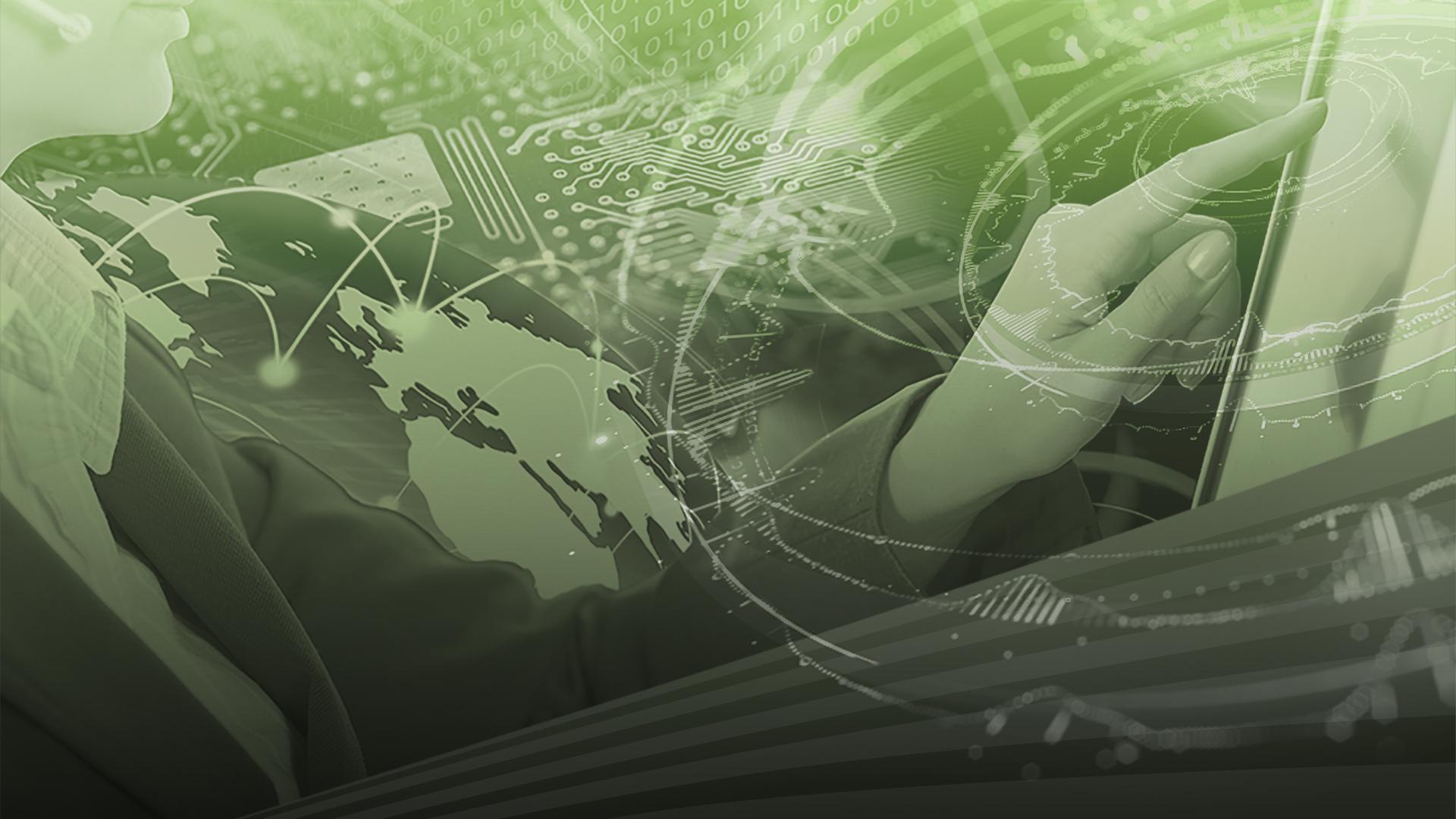 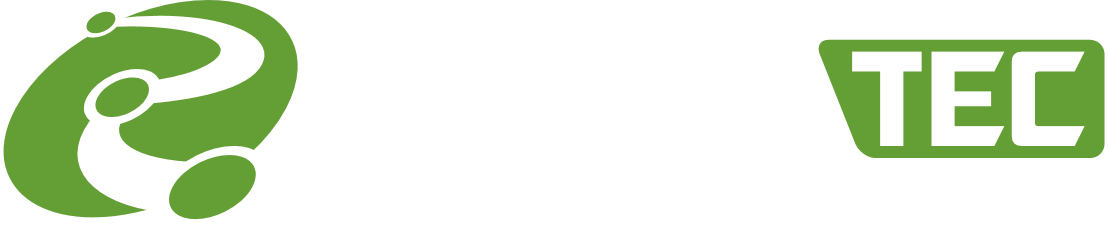 PRÉ-VENDA
ELABORAÇÃO DE ARQUITETURA E ESCOPO DO PROJETO
VISITAS EM CLIENTE FINAL
PÓS-VENDA
SUPORTE REMOTO 90 DIAS GRATUITO
APÓS VALIDADE MEDIANTE CONTRATO
atendimento@remotatec.com.br (47) 3323 4999
CONTATOS
George Morrete — Gerente de Vendas
george@remotatec.com.br  (47) 3323 4999 | 98827.3032